Math World!!-Dice Challenge-
Introduce your favorite foodfrom your country
Taste

 Appearance

 How to cook it
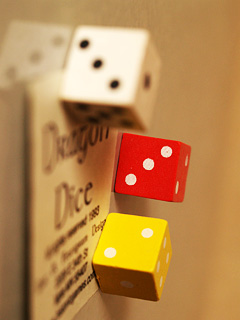 Dice of the World
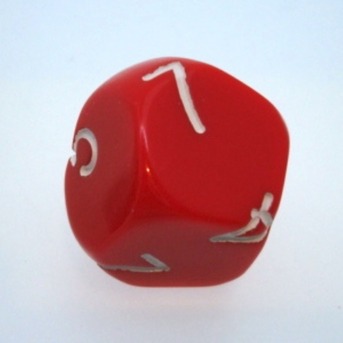 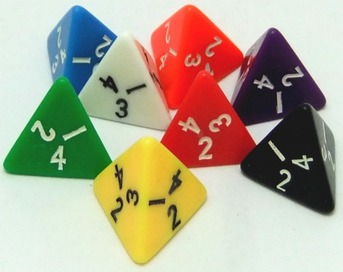 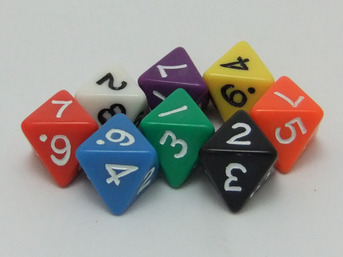 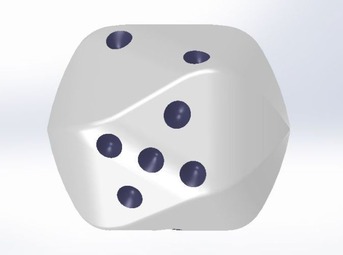 Tetrahedron Dice
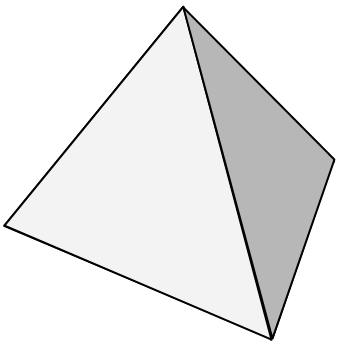 Use only numbers 1 to 4 
The sum should be 10
Expected values are same
　　　Expected value（期待値＝得られる数値の平均値）
How to Fold a Tetrahedron with A4 Paper
①　Fold
Make sure your 
folds are sharp
②　Fold once more and unfold
③　Fold corner A to the center line. Crease at B
B
A
④　Fold BC to line CD
B
A
D
C
⑤　Fold BE to line EF
E
F
D
C
B
⑥　Fold EC to line BD
C
E
F
D
B
⑦　Fold CF to line BC
C
F
E
B
⑧　Unfold to Step ③
⑨ Insert the red area into the pocket
Pocket
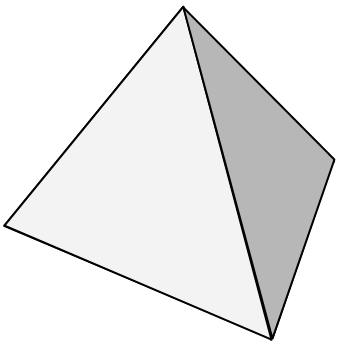 Finished!!
Game Rules
Choose one die.

Throw your the dice at the same time.

The bigger number is the stronger.

The winner is the one who is stronger 3 out of 5 attempts.
Is it a fair game?

Are there any strong dice?


Let’s choose the strongest dice!!!